әл-Фараби атындағы Қазақ Ұлттық университеті
Жоғарғы медицина мектебі
Органикалық реакциялар түрлері және алкил-галогенидтер
Оқытушылар
Гульназ Сейтимова, PhD, Chemistry
Батес Кудайбергенова, PhD, Chemistry
Диас Тастанбеков, MSc, Chemistry
Негізгі әдебиеттер тізімі:
Organic Chemistry an intermediate text
Robert V. Hoffman
0-19-509618-5
1997
page 1-5, pages 52-108

Органическая химия том 1
В.Ф. Травень
5-94628-068-6
2006
главы с 1 по 8 и глава 12,
стр 33-43, 50-53, 133-141,

Органическая химия том 2
В.Ф. Травень
5-94628-068-6 5-95628-172-0
2006
весь 2 том полезные главы для медиков
Спирты. Стр 11-15. Эфиры. Стр 91- 94 Адьдегиды. Стр 116-124 Карб.кислоты. стр 206-212 Амины. 361-363 Углеводы. Стр 473-494

Organic Chemistry International Student version 10 edtion
T.W.Graham Solomons Craig B.Fryhle
978-0-470-52459-6
2011
p. 42 - 79, pages 137 -154,
Лекция соңында сіз келесі мәліметтерді игере аласыз:
Галогендік қосылыстардың реакциялары мен қасиеттерін түсіндіру;
Алкил немесе арил-галогенидтерді анықтау;
SN1 және SN2; Е1 және Е2 арасындағы айырмашылықты түсіну.
Органикалық реакциялар түрлері
Негізгі органикалық реакциялардың 5 түрі бар:
Орынбасу 			   			      AB + C = AC + B
Бөліп алу (жұлып алу)	            A =  B + C
Қосылу 					                 A + B = C
Радикалды реакциялар			A● + B  = AB●
Тотығу-тотықсыздану:        Ox1 + Red1 = Red2 + Ox2
Қайта топтасу				     ABBA  =  ABAB
Орынбасу реакциясы
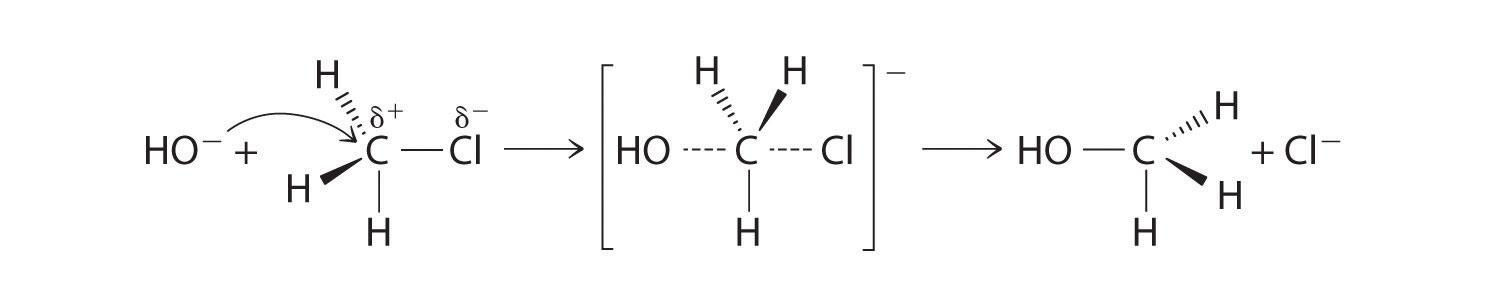 OH−	 + CH3Cl 				→			 CH3OH +	 Cl−
2. Бөлу реакциясы
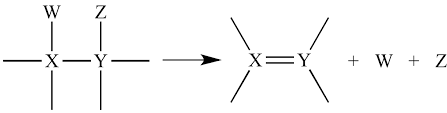 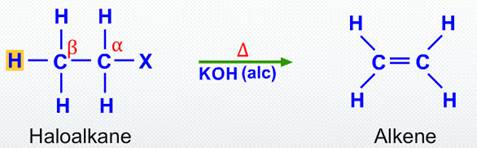 Галоген-алкан
алкен
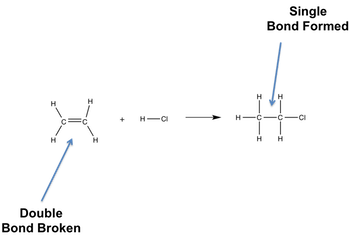 Біркелкі байланыстың түзілуі
3. Қосылу реакциясы
HCl      +     CH2 = CH2       →      CH3CH2Cl
H-Cl орнында келесі қосылыстар болуы мүмкін:   H2, Cl2, F2, Br2, I2, H2O, HBr, HI және т.б..
Қос байланыстың бұзылуы
4. Радикалды реакциялар  (нүкте ● Радикалды білдіреді)
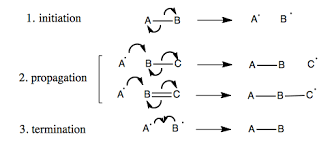 Иницирлеу 	
(радикал түзілуі)
Тізбектің өсуі
Тізбектің үзілуі
4. Радикалды реакциялар
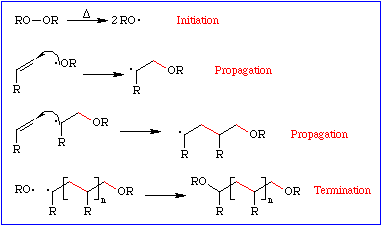 Иницирлеу 	
(радикал түзілуі)
Тізбектің өсуі 	
(ұзын радикалдың түзілуі)
Тізбектің өсуі
Тізбектің үзілуі
5. Тотығу-тотықсыздану реакциялар
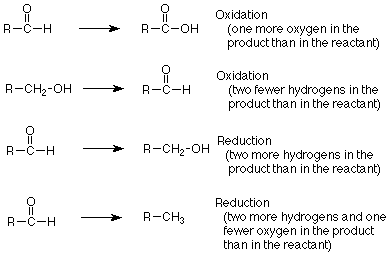 Тотығу
	(Реагентке қарағанда өнімнің құрамында оттегі мөлшері көбірек)
Тотығу
	(Реагентке қарағанда өнімнің құрамында сутегі мөлшері аз)
Тотықсыздану
	(Реагентке қарағанда өнімнің құрамында сутегі мөлшері көбірек)
Тотықсыздану
	(Сутегі мөлшері реагентке қарағанда өнімде көп, ал оттегі аз)
5. Тотығу-тотықсыздану реакциялардың мысалдары
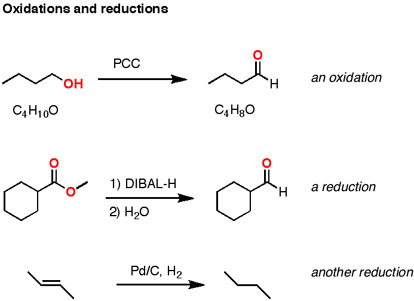 Тотығу (сутегі мөлшері азайды)
Тотықсыздану 
(оттегі мөлшері азайды)
Тотықсыздану 
(сутегі қосылуы)
Тәжірибе: Тотығу немесе тотықсыздану реакцияларын анықтаңыз?
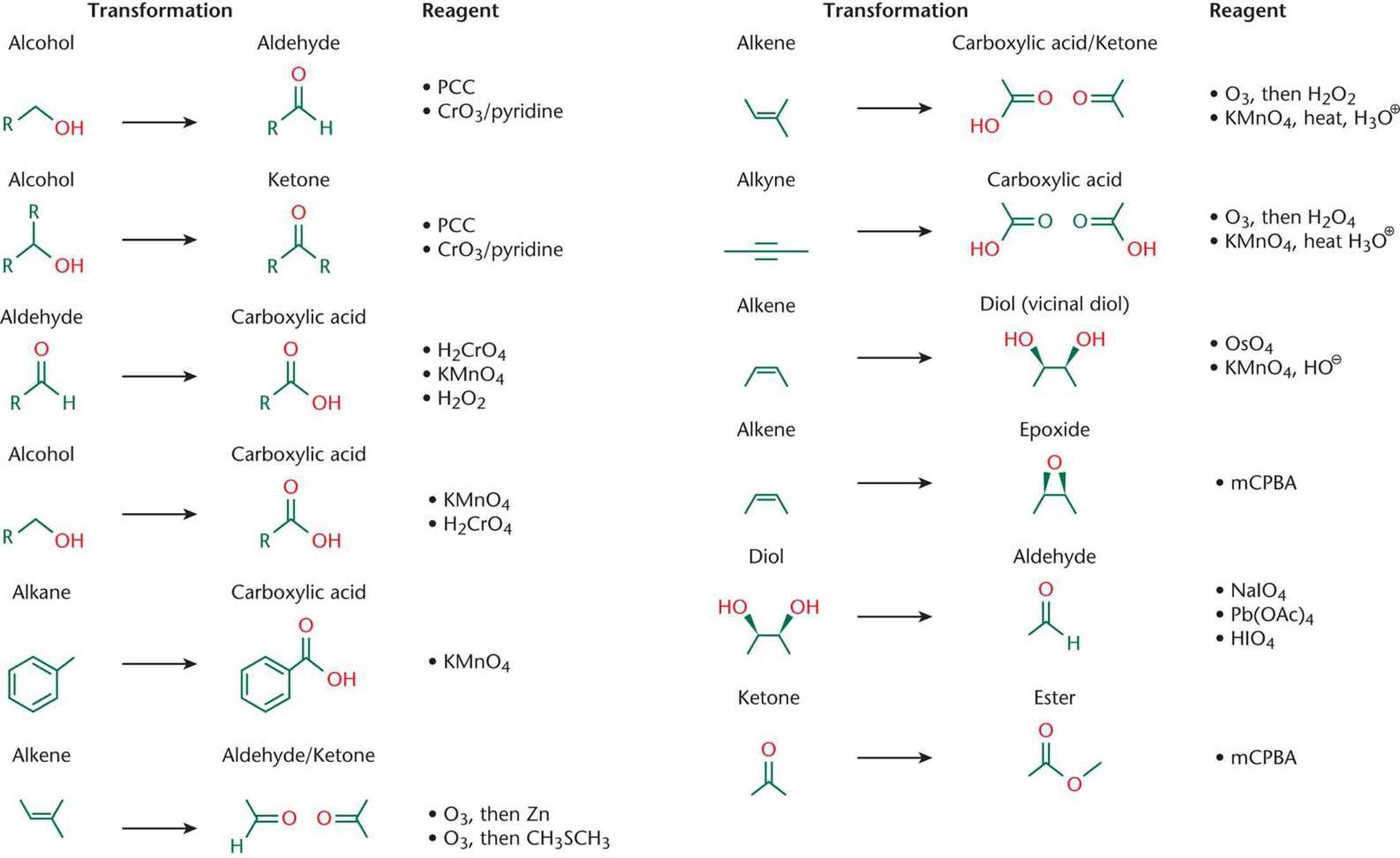 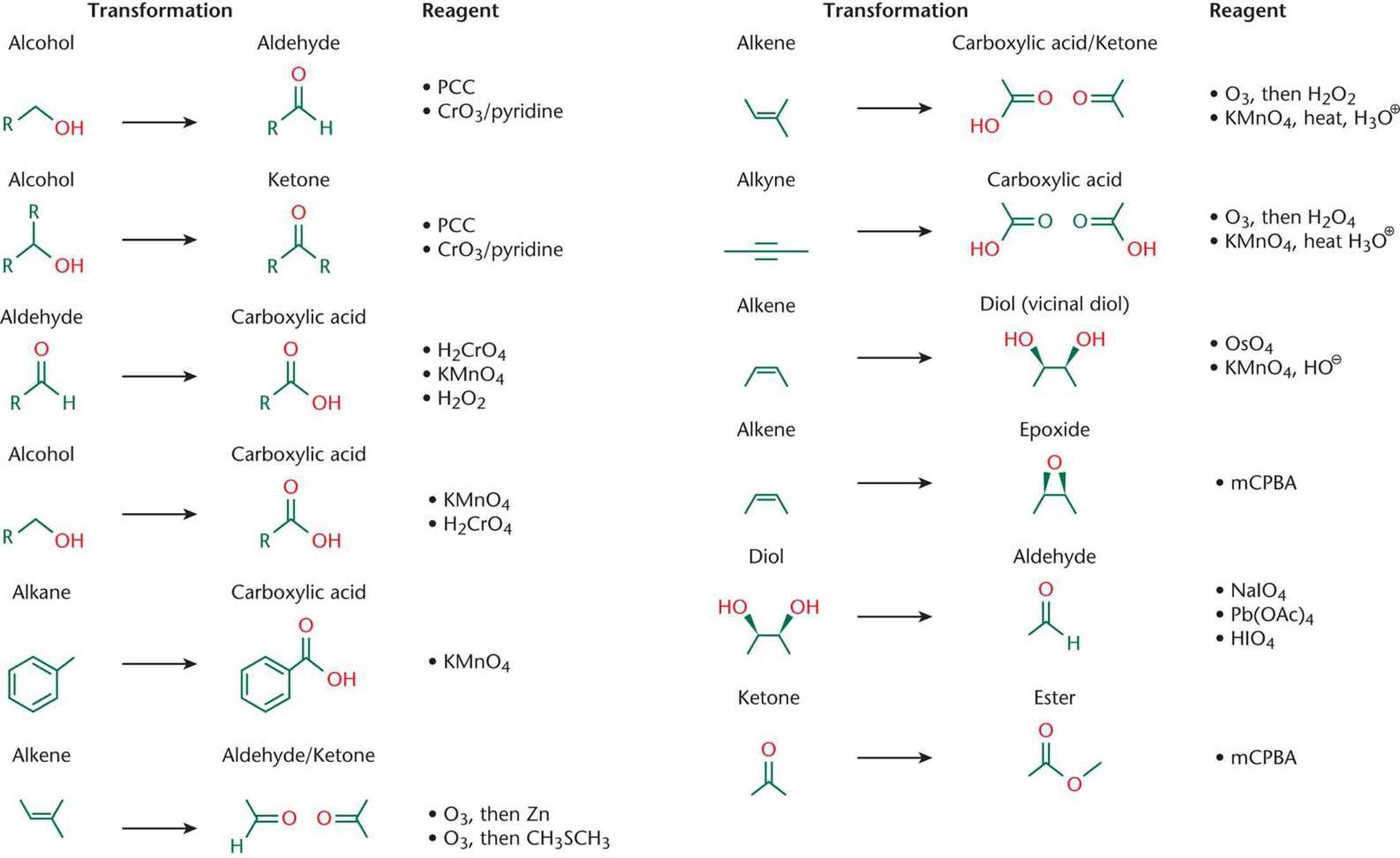 6. Қайтатоптасу реакциялары
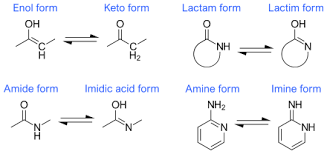 Енолды форма		Кетонды форма
Лактам формасы 		Лактим формасы
Амидті форма		            Имидті форма
Амин формасы		    Имин формасы
Органикалық галогенді қосылыстар
Алкил галогенидтер - құрамында функционалды топ ретінде галогені бар қосылыстар
Органикалық галогенидтерді шартты түрде 3 негізгі класқа бөледі:
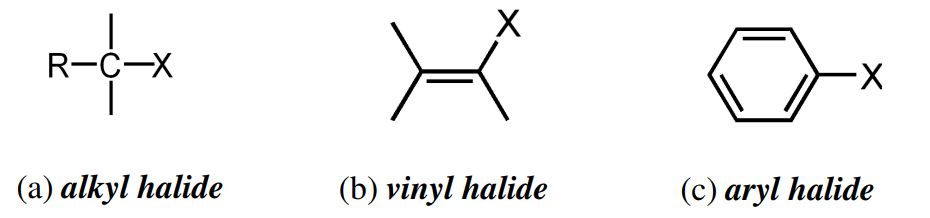 Алкил-галогенид				Винил-галогенид				Арил-галогенид
Органикалық галогенді қосылыстар
құрамында кемінде 1 көміртек-галогенді байланысы  (C-X) бар қосылыстар
H (сутегі) орнын  X ( F, Cl, Br, I) басады 
құрамында бірнеше C-X байланыс болады
Алкил-галогенидтер галогенге байлынысқан көміртегі түріне байланысты біріншілік (1o), екіншілік (2o ) немесе үшіншілік (3o) болып бөлінеді
1o  2o  3o   Алкил галогенидтер
Галоген көміртегіге тікелей байланысқан көміртек атомдарының санын есептейміз.
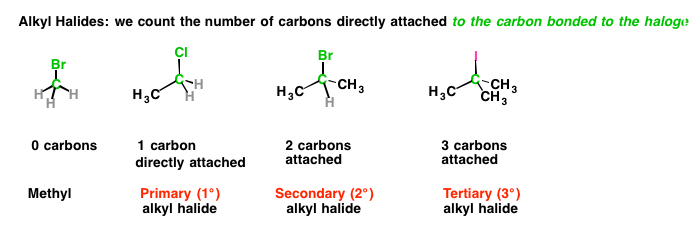 3 көміртегі тікелей байланысқан
1 көміртегі тікелей байланысқан
2 көміртегі тікелей байланысқан
0 көміртегі
Метил
(1o ) Біріншілік 
алкил галогенид
(2o ) Екіншілік
алкил галогенид
(3o ) Үшіншілік 
алкил галогенид
Алкил галогенидтердің қасиеттері
Алкил галогенидтердің алкандарға қарағанда қайнау температурасы жоғары (жоғары дипольдық моментіне юайланысты)
алкил галогенидтердің қайнау нүктесі:	 1o  >>2o   >>3o
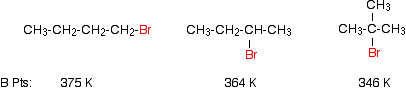 Тқайнау
Алкил галагенидтердің номенклатура мысалдары
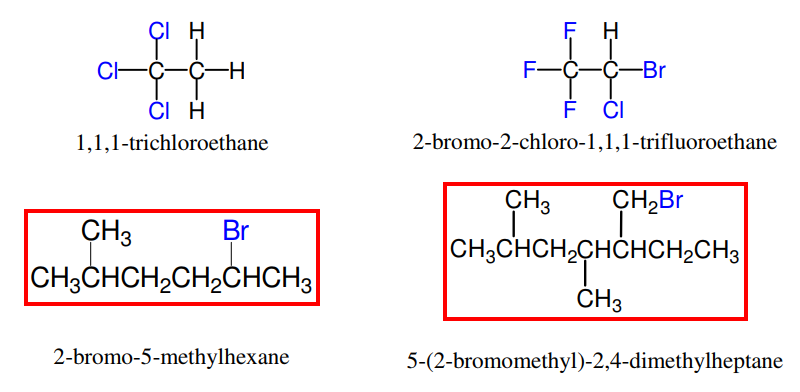 1,1,1 - трихлорэтан
2-бром-2-хлор -1,1,1 трифторэтан
2-бром - 5- метил-гексан
5-(2-бромметил)-2,4-диметил-гептан
Нуклеофильді орынбасу:    SN2
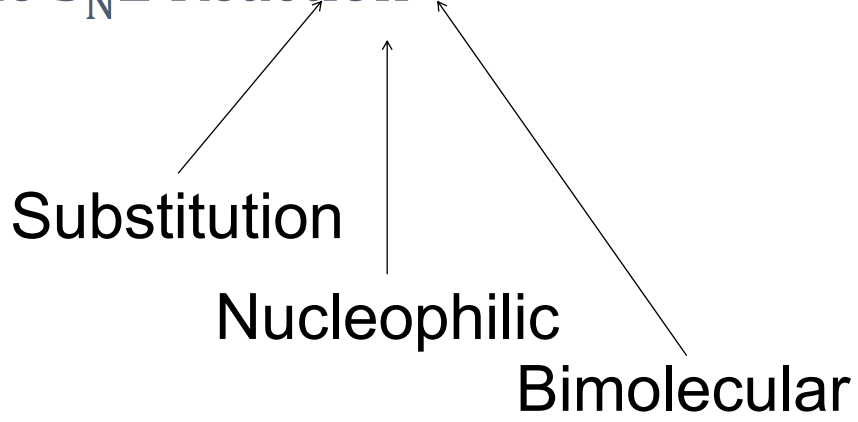 Орынбасу
Нуклеофильді
Бимолекулярлы
Нуклеофильді орынбасу:     SN2
Кетуші топ
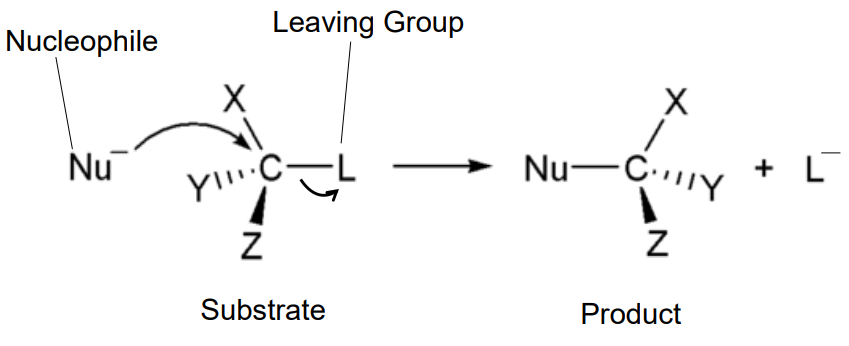 Нуклеофил
Субстрат
Өнім
Кеңес: Нуклеофилдің рөлін оның мағынасына қарай есте сақтау оңай: грекше Nucleo-(ядро)-phile-(ұнату) - ол ядроға тартылған, оң зарядталған үлкен молекула! Нуклеофилдер, өз кезегінде, δ- деп қатты зарядталады.
Нуклеофильді орынбасу:     SN2
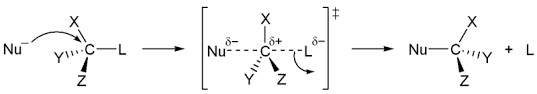 ақырын
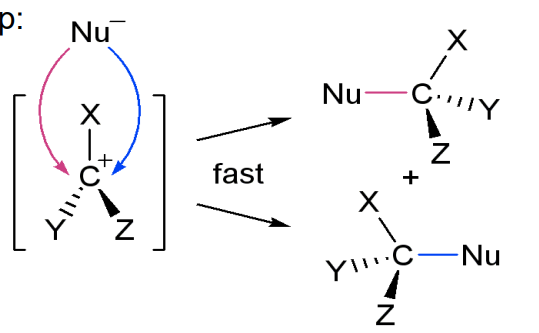 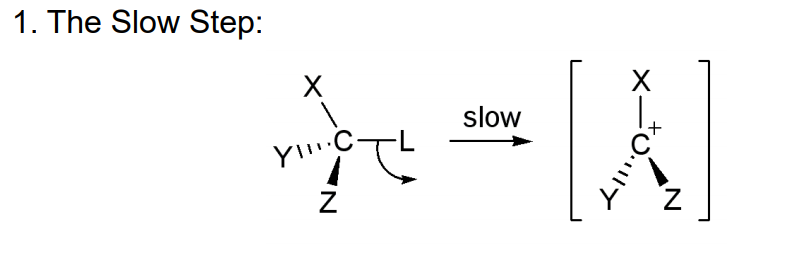 тез
Бимолекулярлы
Нуклеофильді орынбасу:    SN1
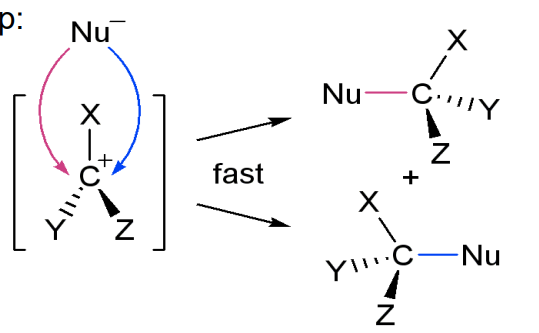 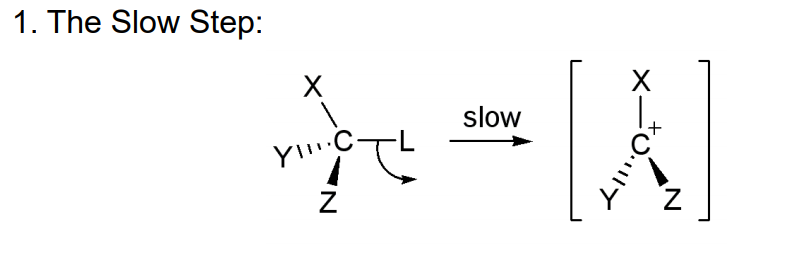 ақырын
,кейін
тез
Мономолекулярлы
Нуклеофильді орынбасу:
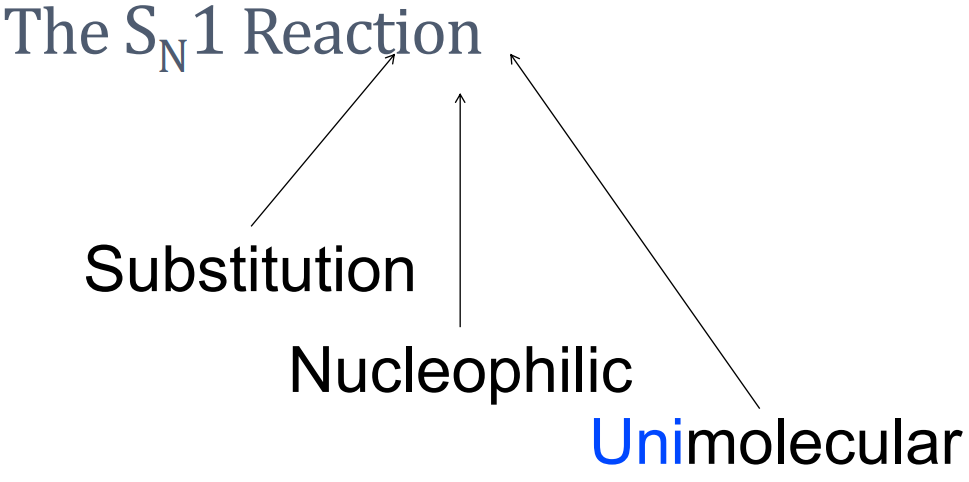 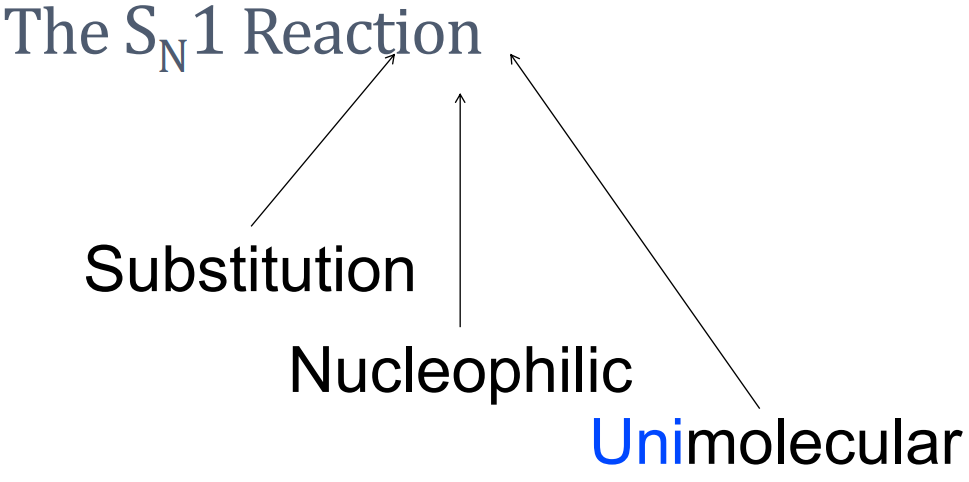 Орынбасу
Нуклеофильді
Мономолекулярлы
Нуклеофильді орынбасу:    SN1
Мұндай аралық өнім Карб-катион деп аталады, оның үшбұрышты жалпақ формасы бар екендігін есте сақтау маңызды.
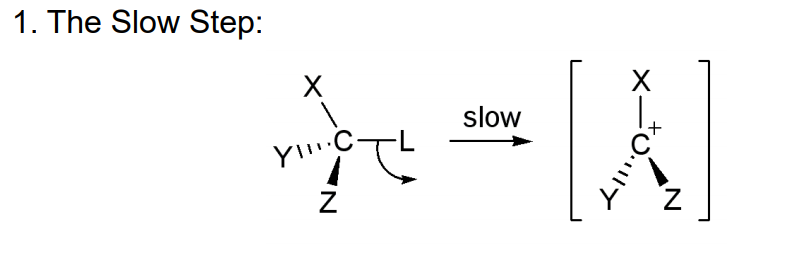 Карб-катиондар оң зарядты бөлу үшін көп атомдарды көшіру арқылы тұрақты болады.
Карбокатионның тұрақтылығы: 3º > 2º >> 1º
SN1 реакциясына мысал
Карб-катион түзіледі, демек бұл SN1 механизм
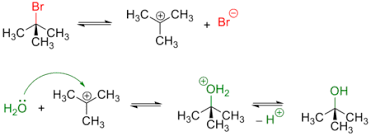 Бөліну реакцияда да 2 механизм бар:   E1 және E2
Екі механизм де жүйеге күшті сілті қосқанда, алмастырудың орнына пайда болады
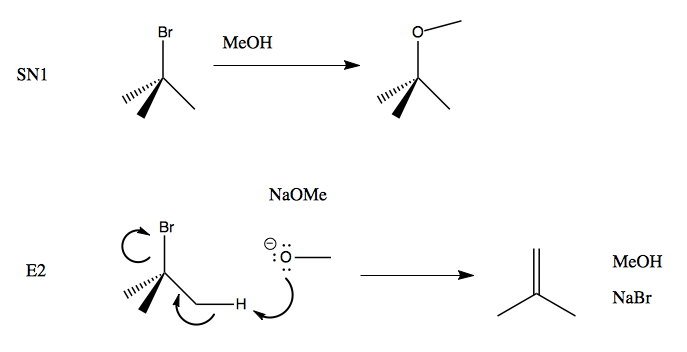 Метил спирті
күшті сілті
- SN1 Реакция және   E1 Реакция
Карб-катион    + күшті сілті =   Алкен	(E1)
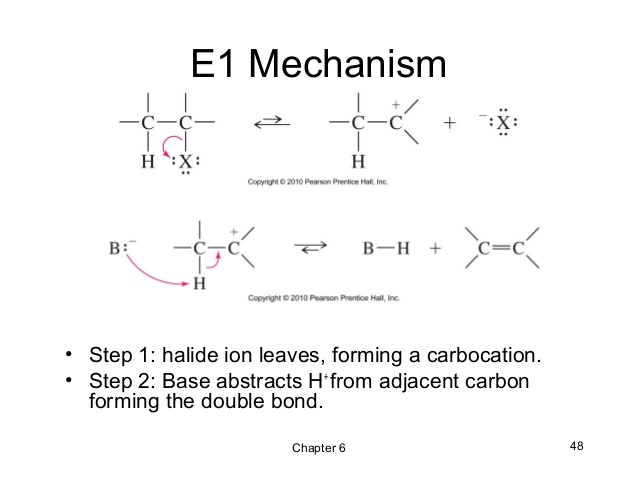 Қадам 1.  Карб-катионның түзілуі
Қадам 2. күшті сілті карб-катионға әсер етеді де сутегіні алып кетіп,  карб-катионды Алкенге айналдырады
Орынбасу немесеБөліну ме 1o  2o  3o   ???
Кеңес 1: SN1,SN2   және E1,E2 арасындағы айырмашылығы олардың реакция механизміндегі жылдамдығына байланысты
R-CH-CH(R)-OH
SN1
SN2
R-CH2-CH(R)-OH
R-CH-CH(R)-Cl    +  OH-
E1
R-CH = CH - R
E2
Кеңес 2 : Күшті сілті бар кезде, алмастыру орынбасу үстінде басым
R-CH = CH - R
- α-Бөліну      CHX3 -ке сілті қатысында арнайы реакция
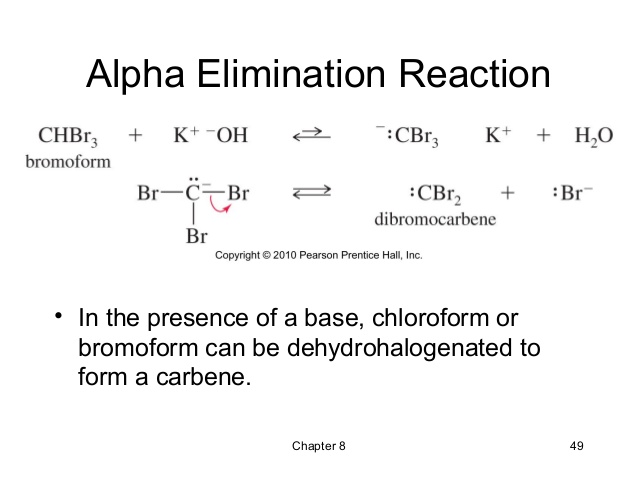 Сілтілік, хлороформ немесе бромоформ қатысуымен  (дигологендік карбен) дегидрогалогендіден карбенге дейін болуы мүмкін
- α-Бөліну
Ди(галоген) Карбен нуклеофил сияқты әсер етуі мүмкін. Мысал ретінде, қос байланысқа карбенді қосу:
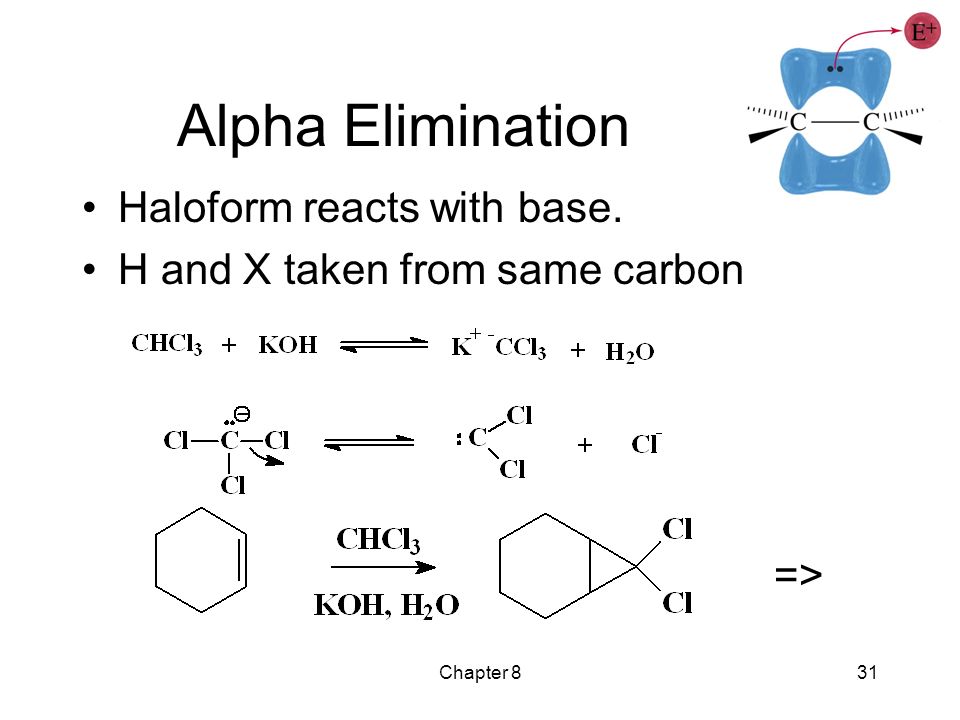 Спирттердің дегидратациясы
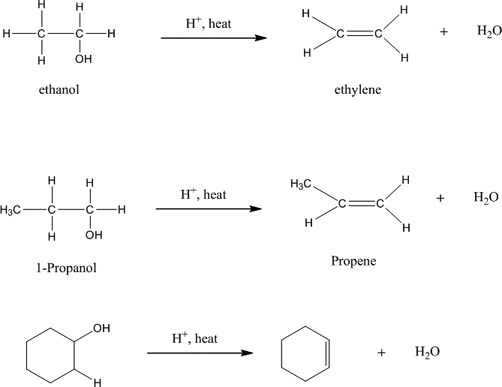 қыздыру
Этанол
Этилен
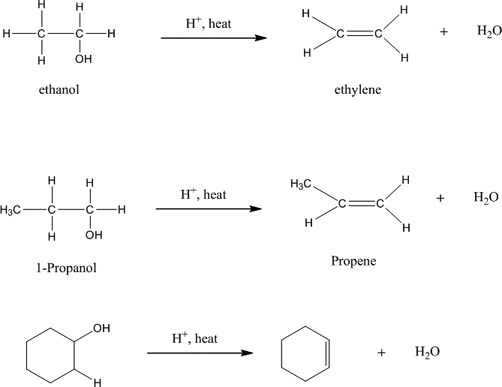 қыздыру
1 - Пропанол
1 - Пропен
қыздыру
Алкил галогенидтердің спирттерден алынуы
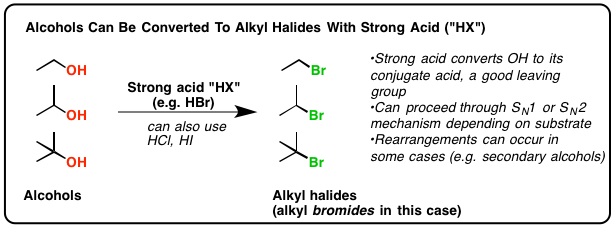 Спирттер күшті қышқылдармен алкил галогендерге айналуы мүмкін.
күшті қышқыл
Спирт
Алкил галогенид (мында алкил бромид)
Алкил галогенидтердің спирттерден алынуы
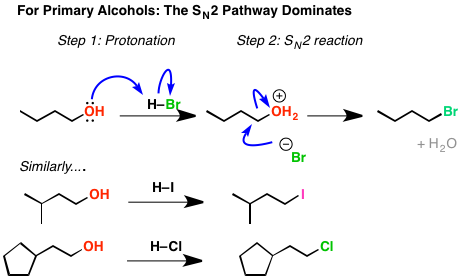 Арил галогенидтер
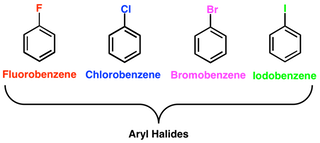 Фтор-бензол	Хлор-бензол	Бромобензол		Йодобензол
Арил Галогенидтер
Органикалық галогендердің үш классының бірі. Галоген ароматты сақинаға қосылады
Реакция жылдамдығы және энергия активациясы
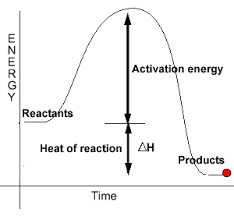 Энергия
уақыт
Реакция жылдамдығы және энергия активациясы
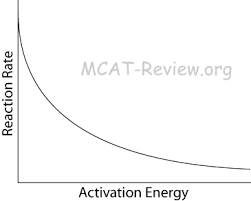 Әр реакцияда белсендіру жылдамдығы мен энергиясы бар.
Егер активация төмен болса, реакция жылдамдығы жоғары болады
Егер активация жоғары болса, реакция жылдамдығы төмен болады
Мысалдар: Төменде Бірінші дүниежүзілік соғыс химиялық қаруының құрылымы келтірілген, қосылыстардың класын анықтаңыз және егер мүмкін болса, IUPAC жүйесінің атауын беріңіз
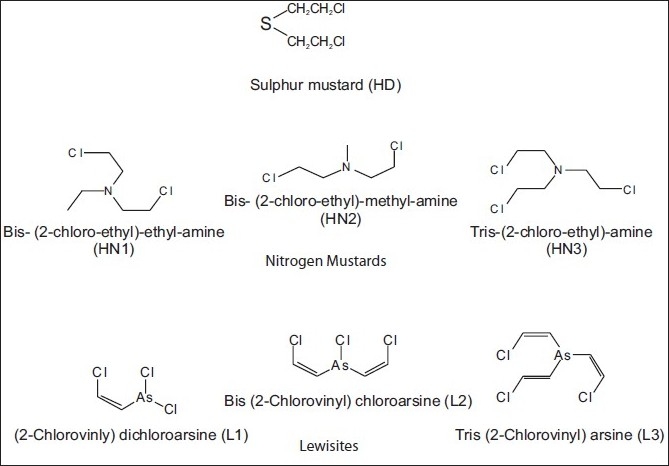 Алкил галогенидтер химиялық қару ретінде
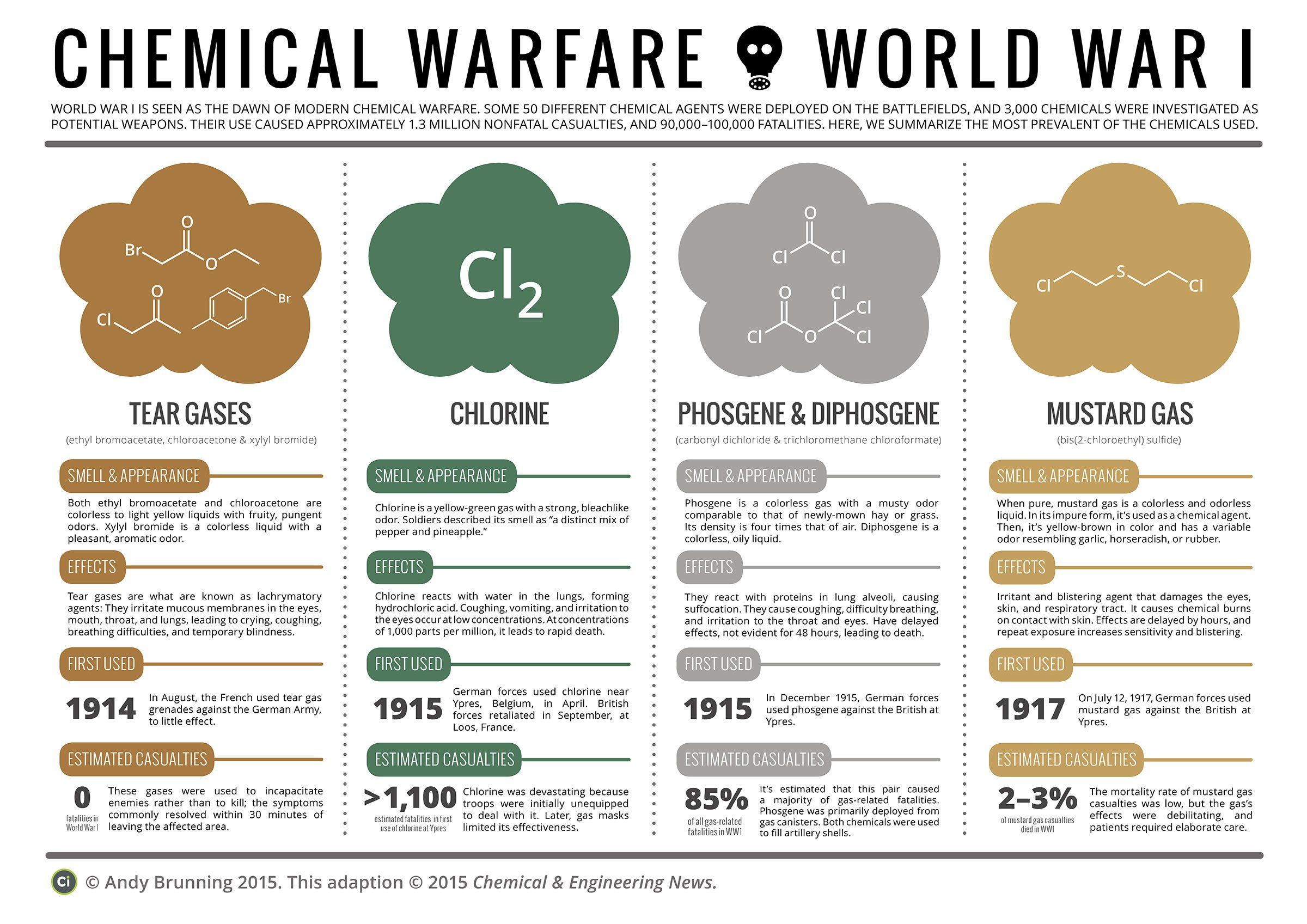 Жасаурататын газ     		    Хлор			   Фосген и дифосген 	Қыша газы
Мысал: IUPAC жүйесімен қосылыстардың класын анықтаңыз
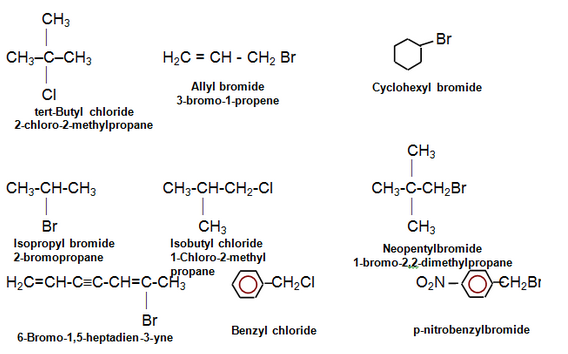 Мысал: IUPAC жүйесімен қосылыстардың класын анықтаңыз
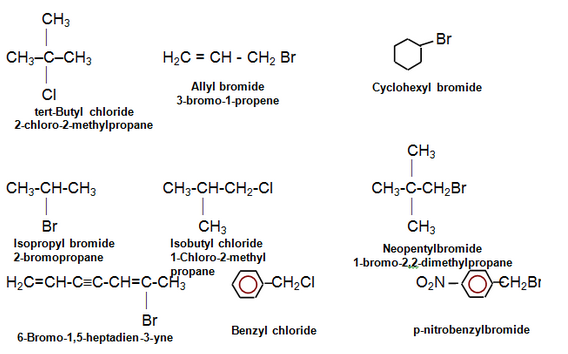 Кейс: хладагенттер ( фреондар)
Фреондар, метан және этанның галогендік туындылары: фторлы көмірсутектер және хлор көмірсутектері.
Мысалы: CHCl3, CF2Cl2,  CF4, CF3Cl   және т.б әр тоңазытқышта пайдаланылатын фреондар.
Олардың уыттылығы төмен, майларда ериді және концентрленеді, ауадан оттегіні «жейді». Хладагент өндіретін қызметкерлерге не ұсынасыз?
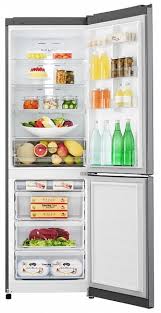 Алкил галогенидтердің кейбір мысалдары
Политетрафторэтилен (PTFE) синтетикалық фторополимер, тетрафторэтилен көп қолдануға ие. PTFE үшін ең танымал атауы Teflon ™ болып табылады, ол кастрюльдер үшін жабу ретінде пайдаланылады.
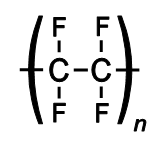 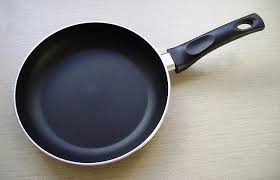